Landia Superfund Site:Green Remediation and Green Infrastructure Support Sustainable Development
Douglas Reid-Green, BASF Corporation
Landia Chemical Company Site
Sustainable Remediation Model
50 years of pesticide and fertilizer blending and formulation

Pesticide and nitrate contamination in soil and groundwater

Soil contamination prevented  the business owner from expanding
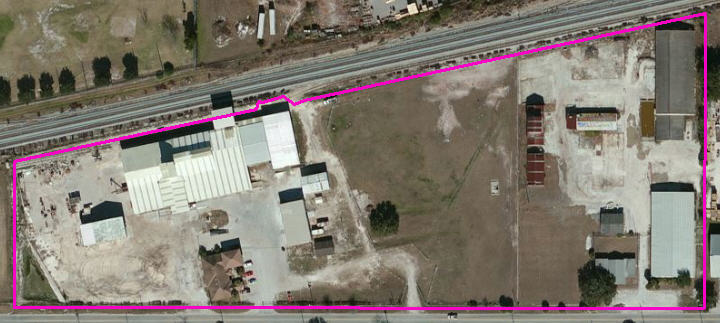 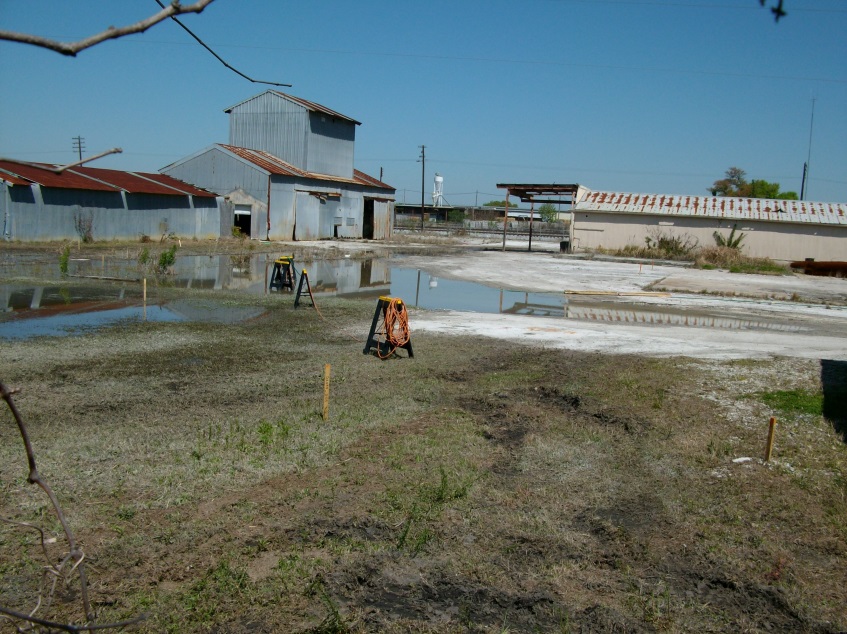 Abandoned property and buildings were the view for the community

Ecology consisted of mowed weeds, compacted dirt and concrete
Cleanup Plan Agreed on in 2007
Prevent direct contact with contaminants above health-based levels
Prevent migration of contaminants in soil into groundwater
Meeting goals required removing about 25,000 CY of soil
In 2010, EPA asked that the removal be expanded into the water table
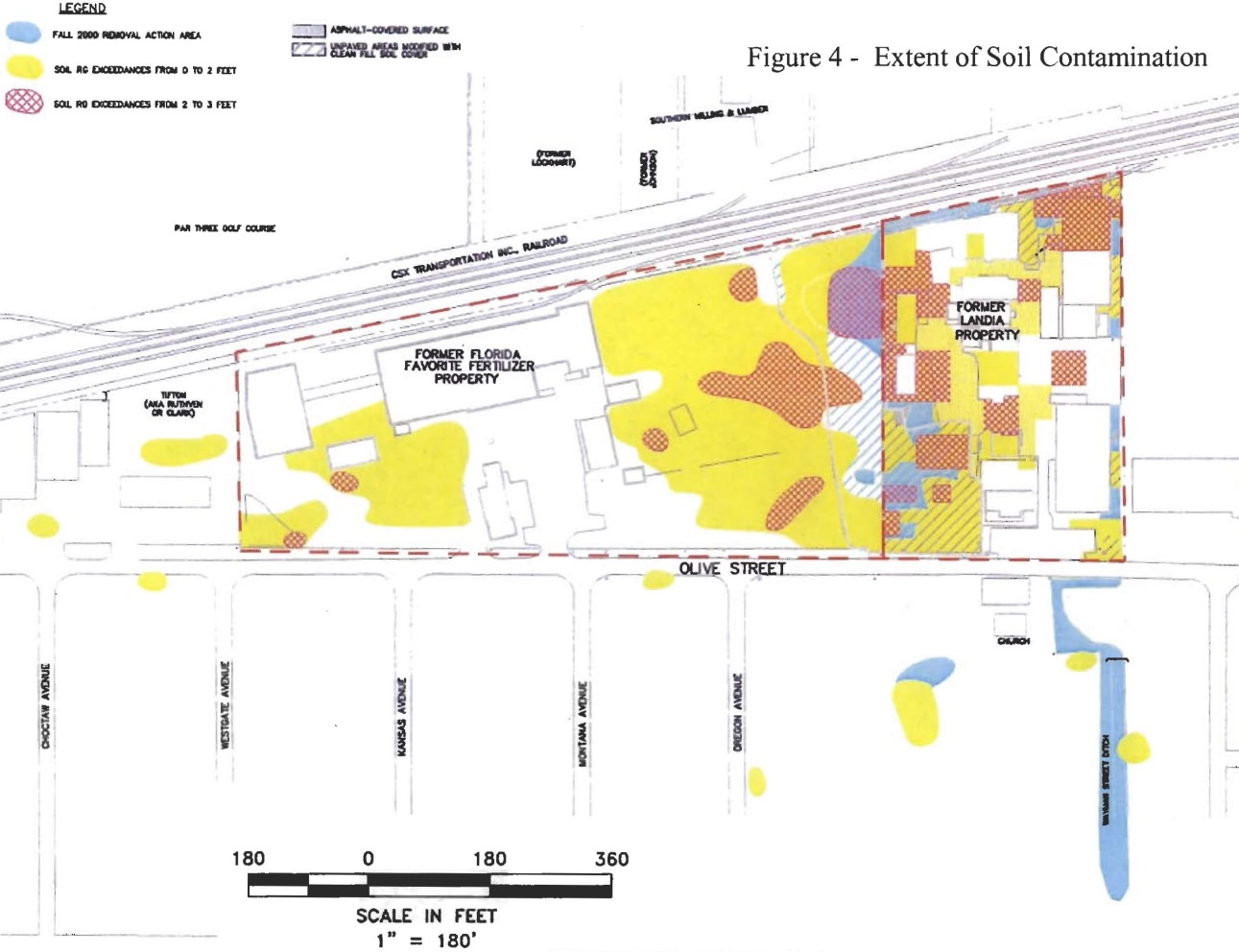 Key Site Condition was Identified in 2010
Most site infiltration was going through most contaminated soil!
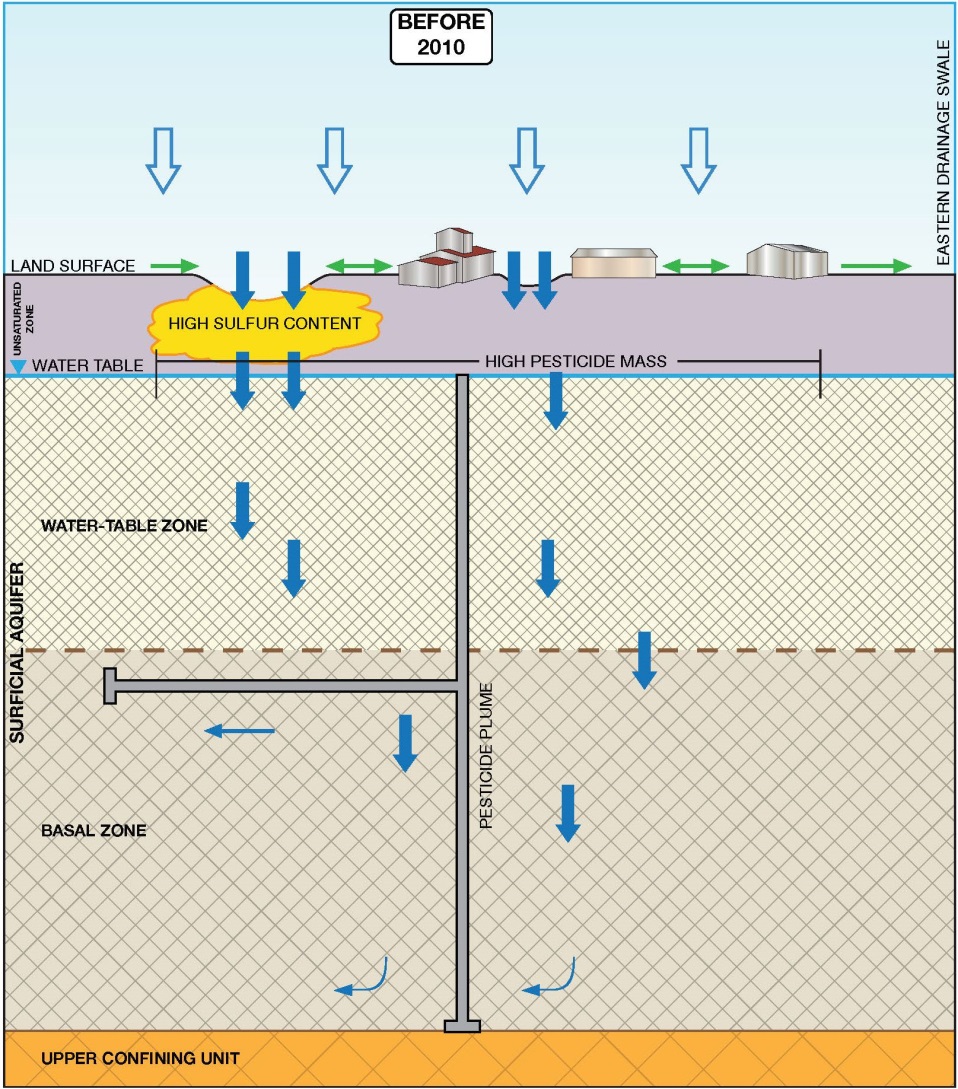 Could the Plan be Optimized?
Could this:
Be changed to this:
Remedy was Optimized with EPA’s Help
Major pre-design soil investigation was used to define the excavation areas and volumes
Excavation into the water table where high concentrations were found
Drainage patterns changed to minimize on-site infiltration
Plantings designed to support wildlife and manage infiltration
A portion of the cap was designed to be impermeable to allow for business expansion
Currently – working with state, city and property owner on Restrictive Covenant to keep the property as-is
Optimizing the Soil Remediation
Excavation to 5’ where high pesticide concentrations were encountered

Excavation to 1’ – 2’ in locations where pesticide concentrations were lower

Less soil removal than originally estimated, but more pesticide mass
Designing a Multi-Function Cover
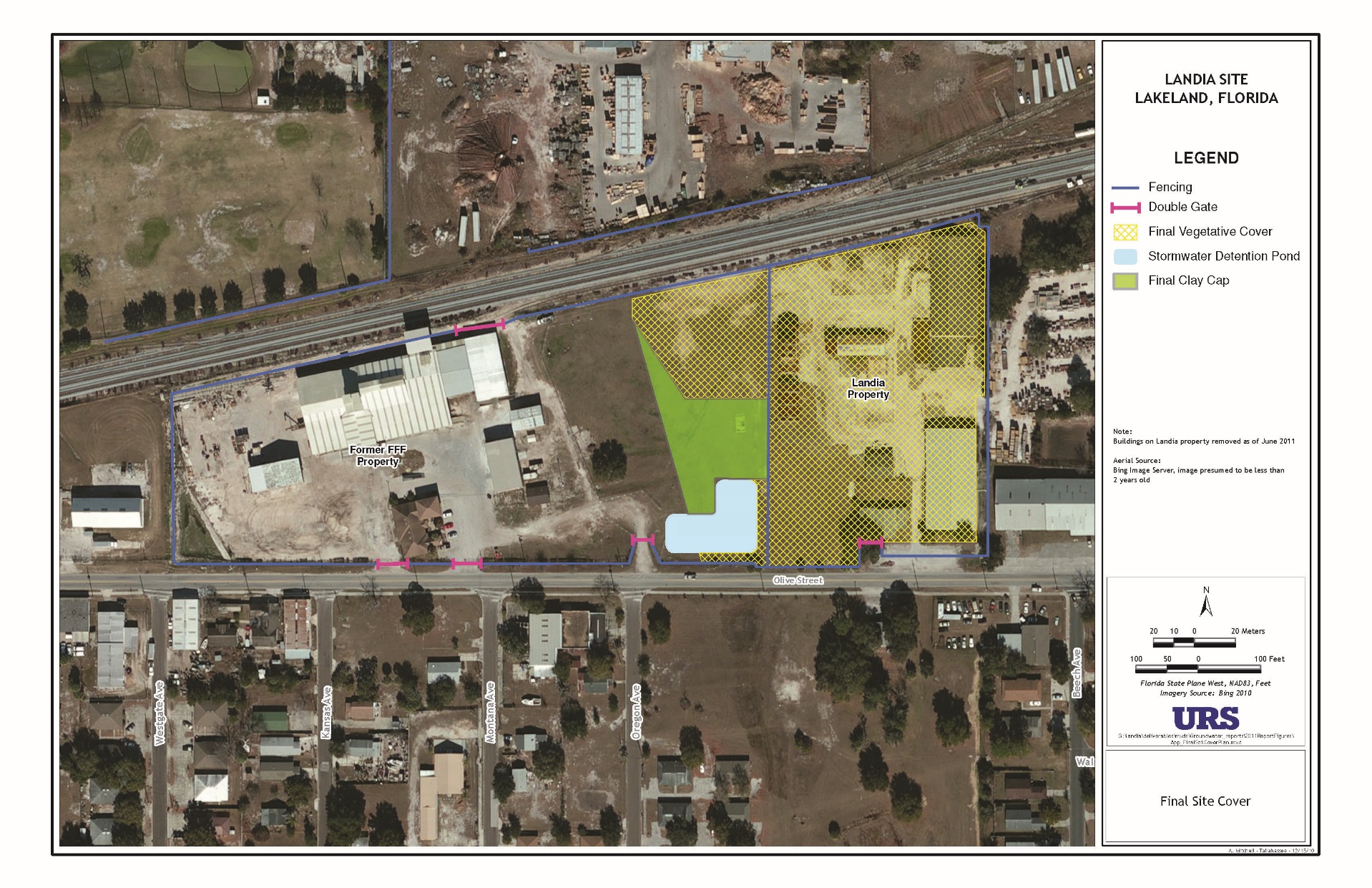 Habitat and phytoremediation cover
Impermeable cap and space for business expansion
Stormwater drainage to retention pond
Successful Cap and Maturing Cover
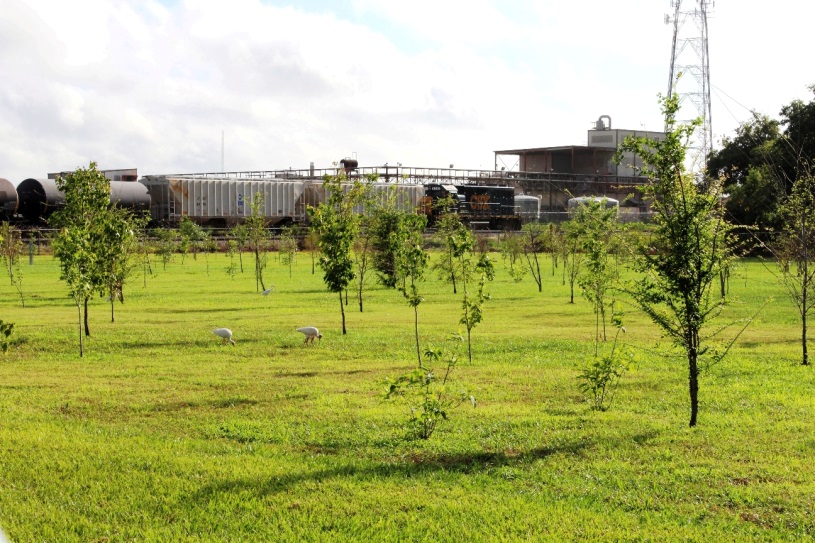 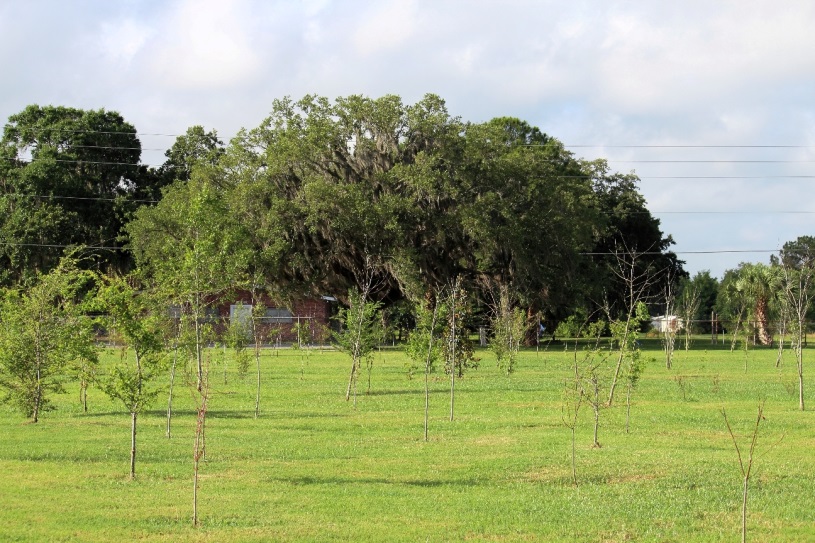 Supporting Wildlife
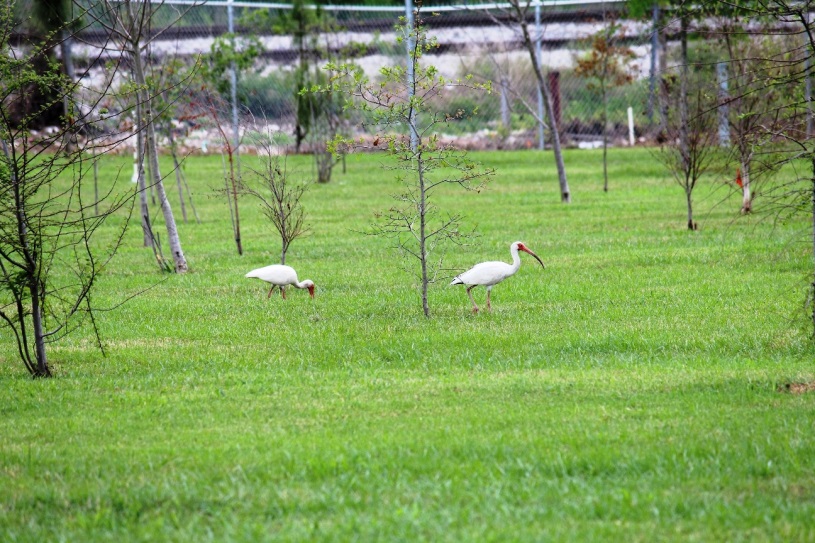 Improved Stormwater Management
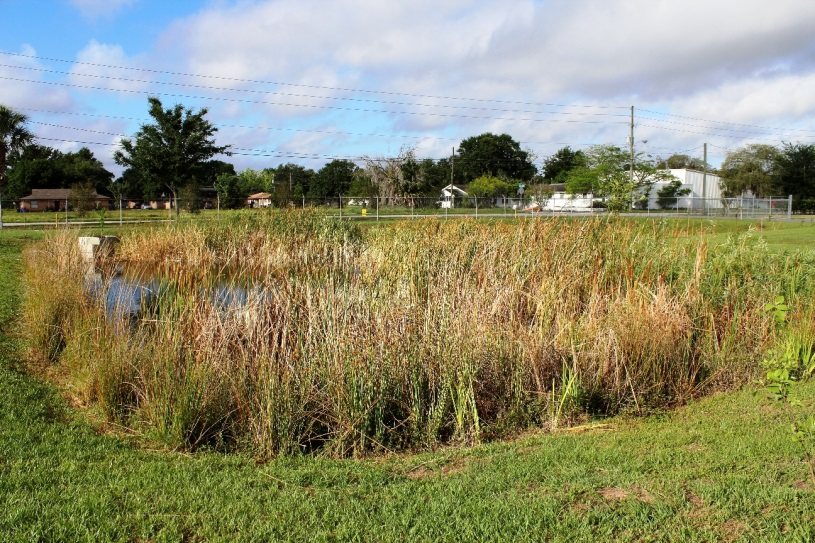 The Wildlife Habitat Cover when Fully Grown
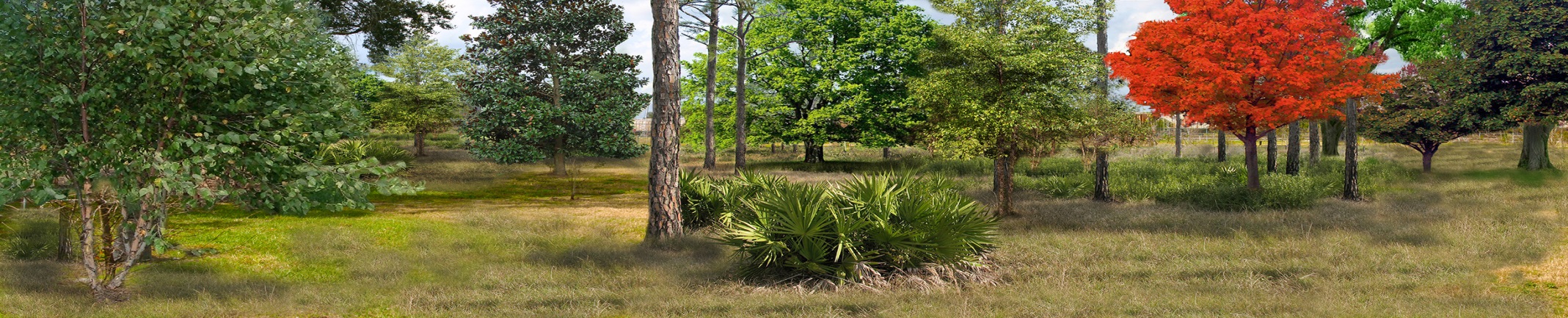 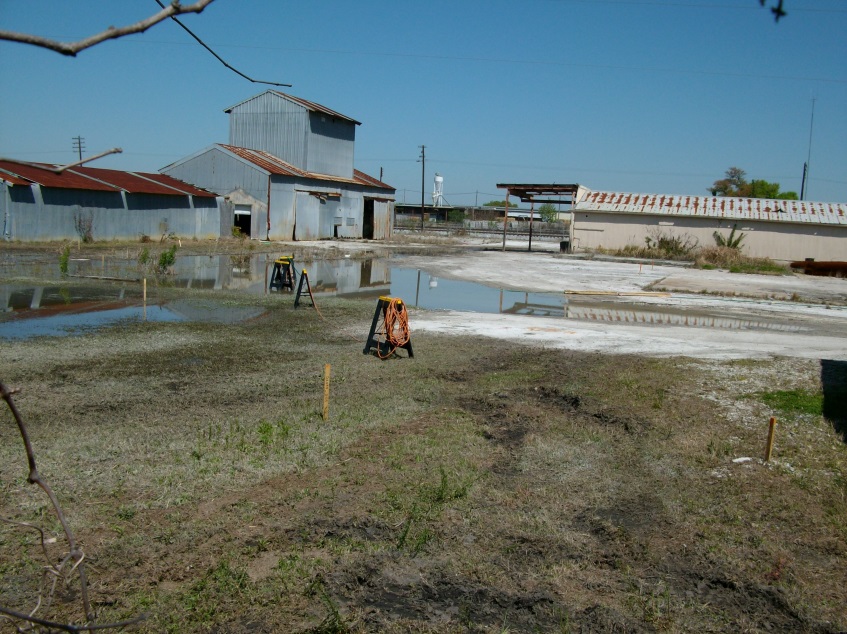 Provides green space
for local residence
Sustainable Redevelopment
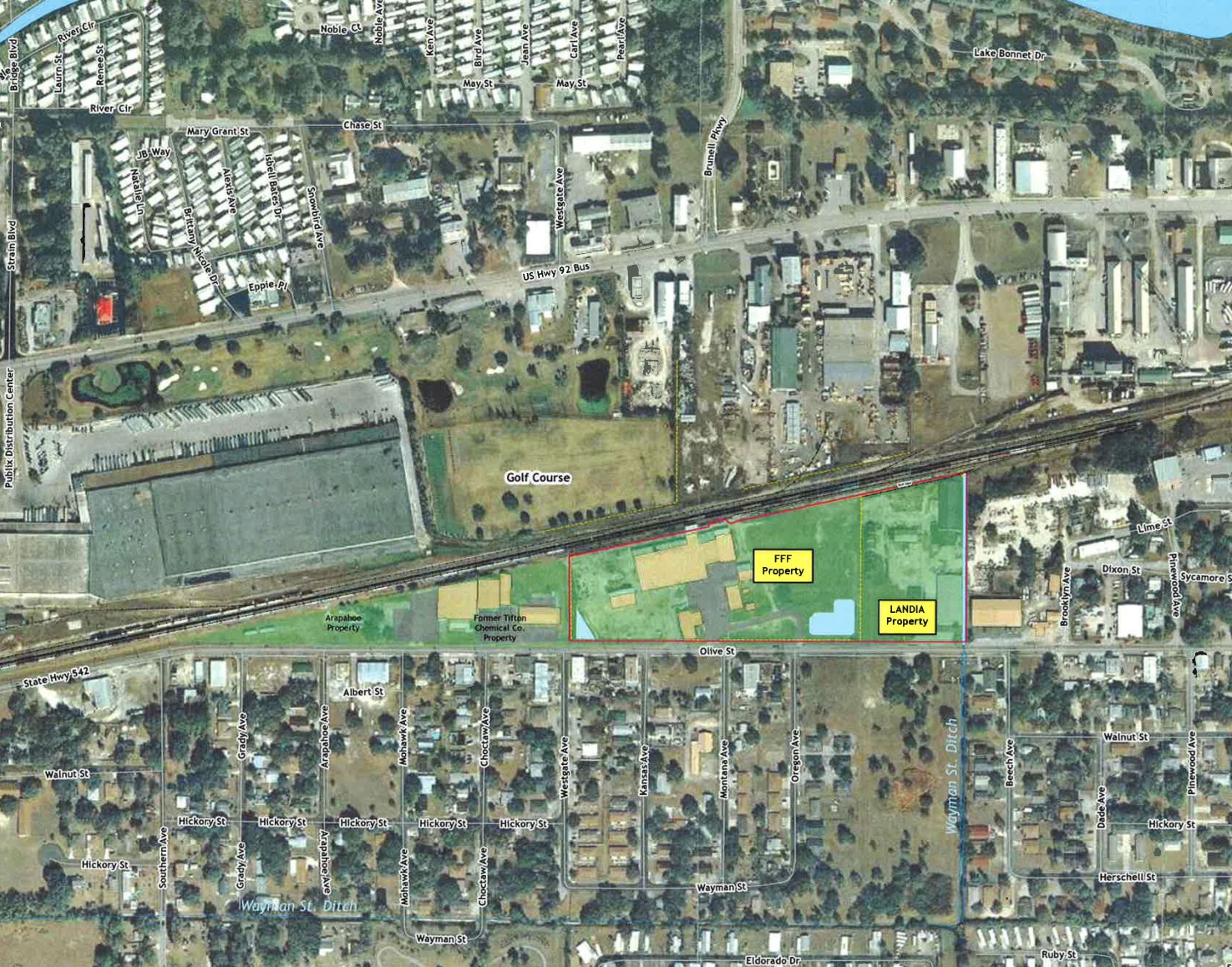 Wildlife habitat created as part of the cleanup of a former pesticide manufacturing site:

Current business owner provided new space to expand operations
Community replaced an eyesore with green space
USEPA made big strides in the cleanup of an old site
RPs received innovative redevelopment award from EPA
Sustainable Remediation
Environmental Benefits:  
Eliminate direct contact risk, manage source to groundwater, and provide wildlife ecology.

Social Benefits:
Provide green space for community.

Economic Benefits:
Expansion of local business and Job creation
A Successful Project: Region 4 Excellence In Site Reuse Award
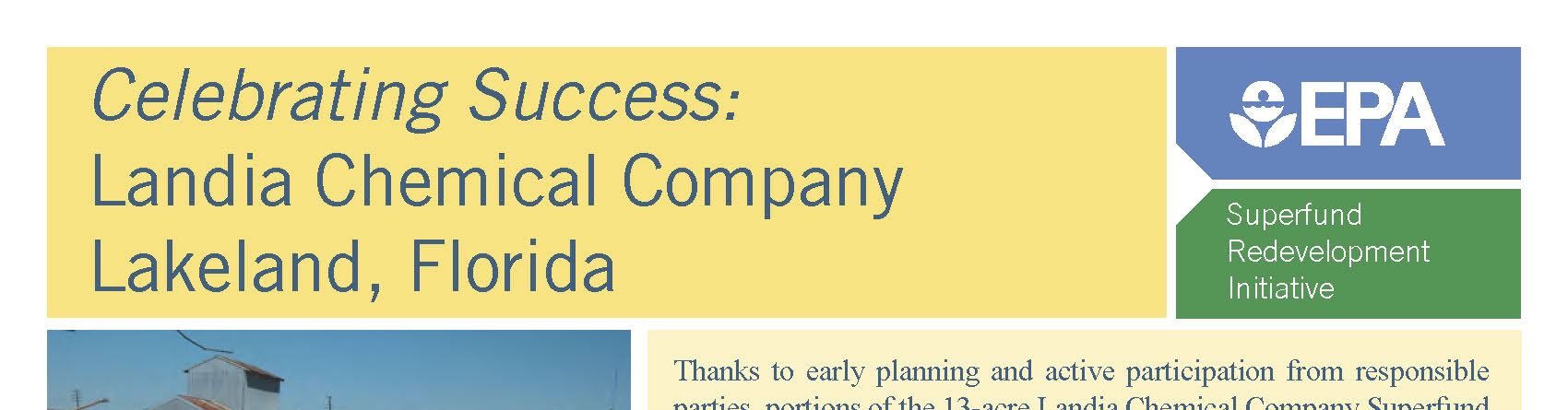 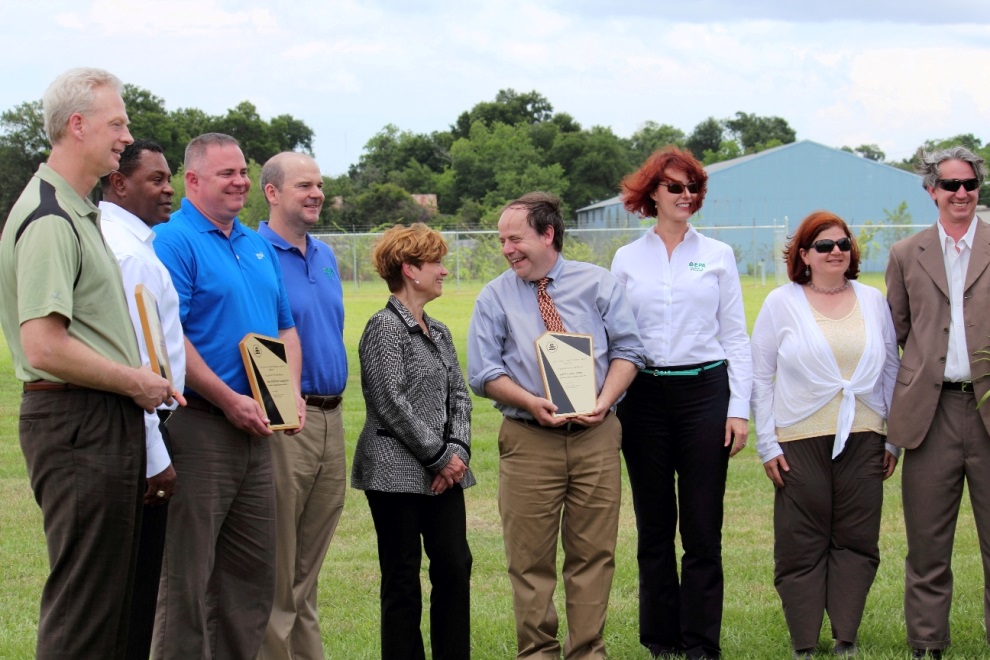 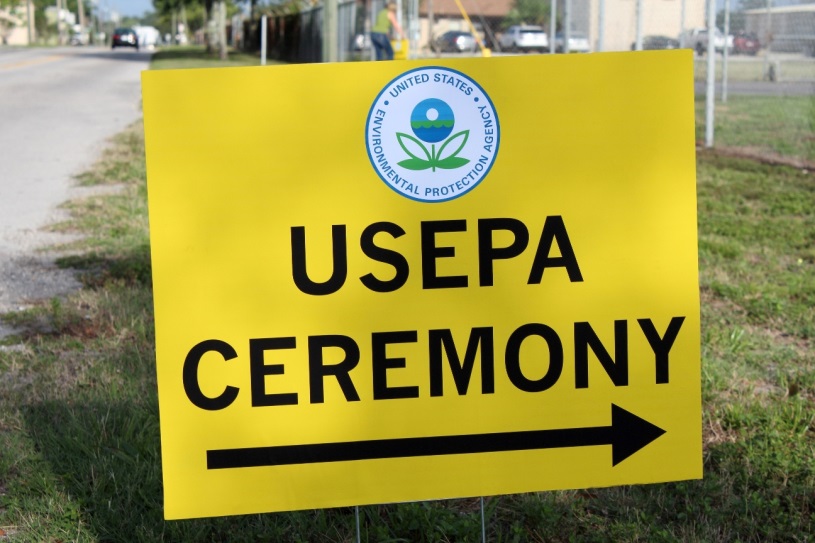 BASF’s Integrated Natural Corridor
Cranston, RI
Rensselaer, NY
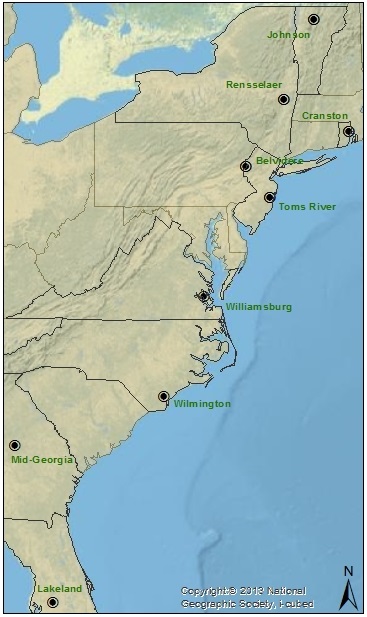 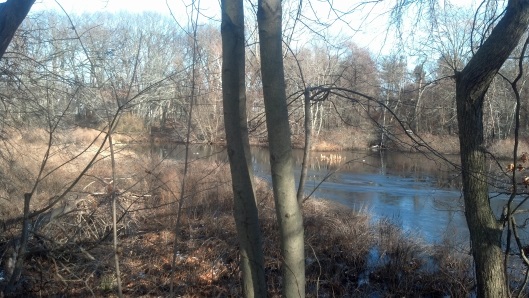 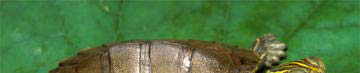 Wilmington, NC
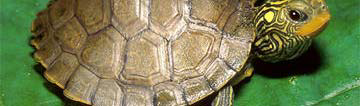 Landia, FL
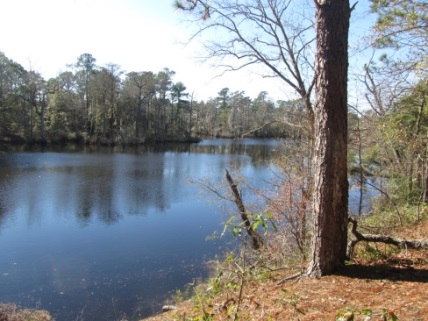 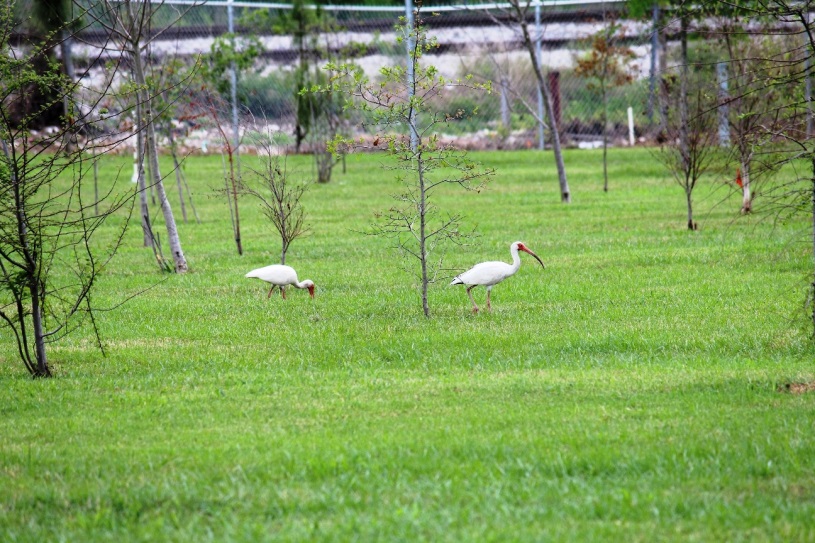 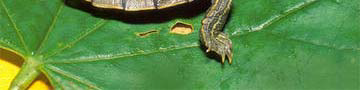 Miga, GA
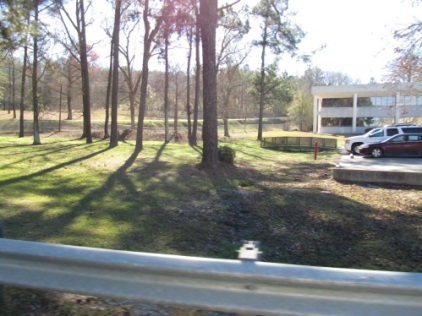 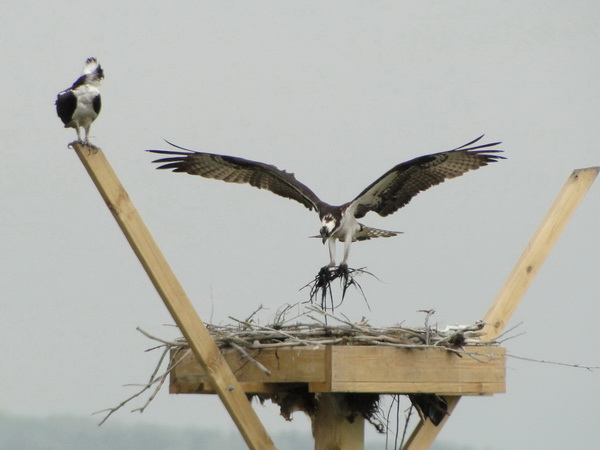 Thank you!
For More Information, Contact
Douglas Reid-Green
BASF Corporation
douglas.reid-green@basf.com

Bill Denman
EPA Region 4
denman.bill@epa.gov
20